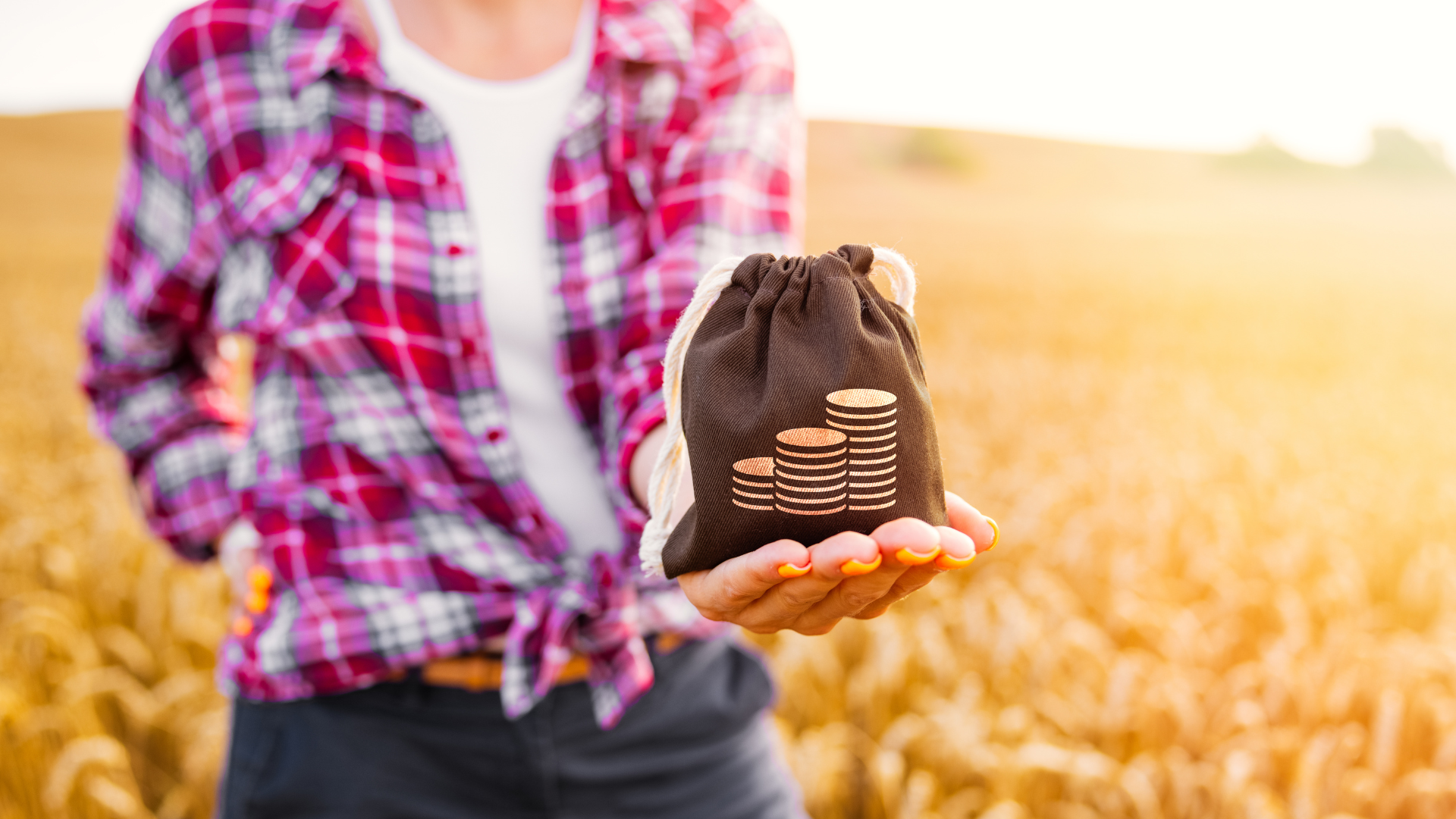 CNA FIAGRO
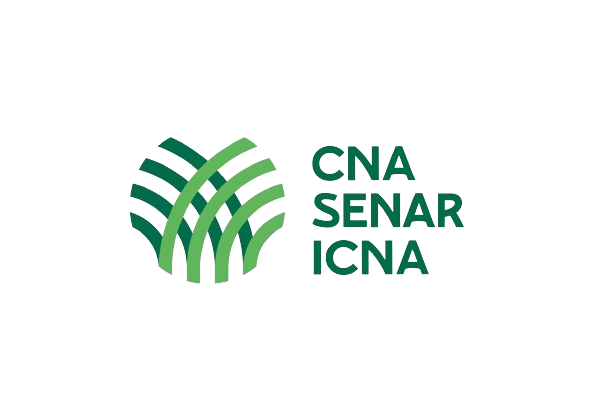 Para os produtores rurais
Fiagro é um fundo de investimento criado pela CVM em 2021, para financiar o agronegócio.
Concessão de crédito ao produtor (custeio/ investimento)
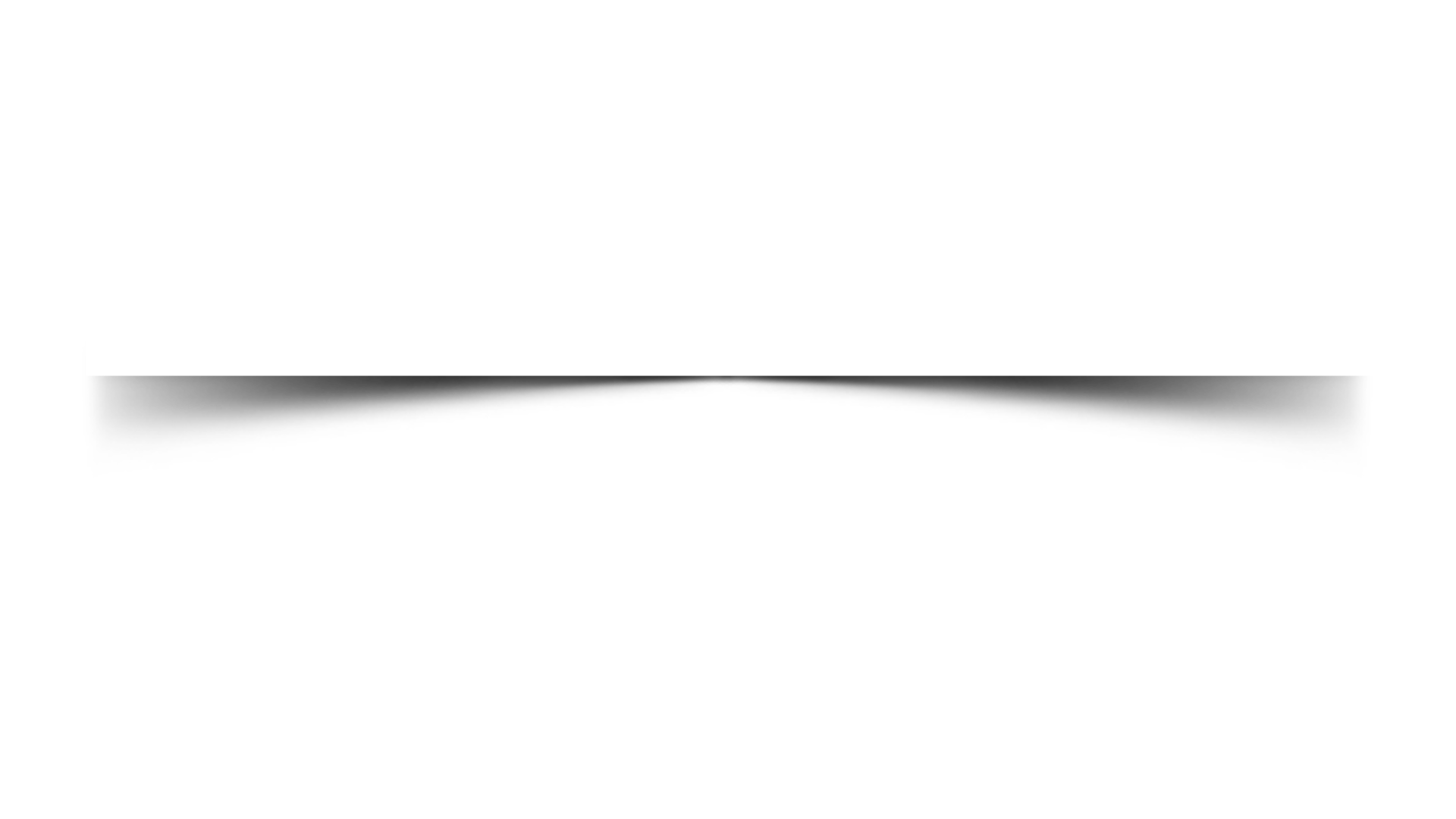 Diferenciais:
Produtor: simplicidade, celeridade, tempestividade e taxa de juros competitiva
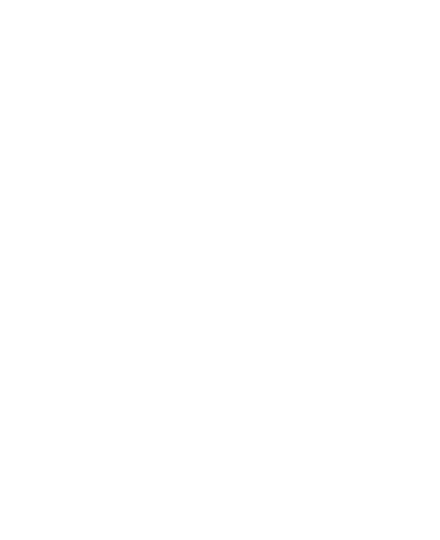 Investidor: ATEG → segurança/eficiência na prospecção e acompanhamento do crédito
[Speaker Notes: Imagens Pexels, Unsplash e Freepik]
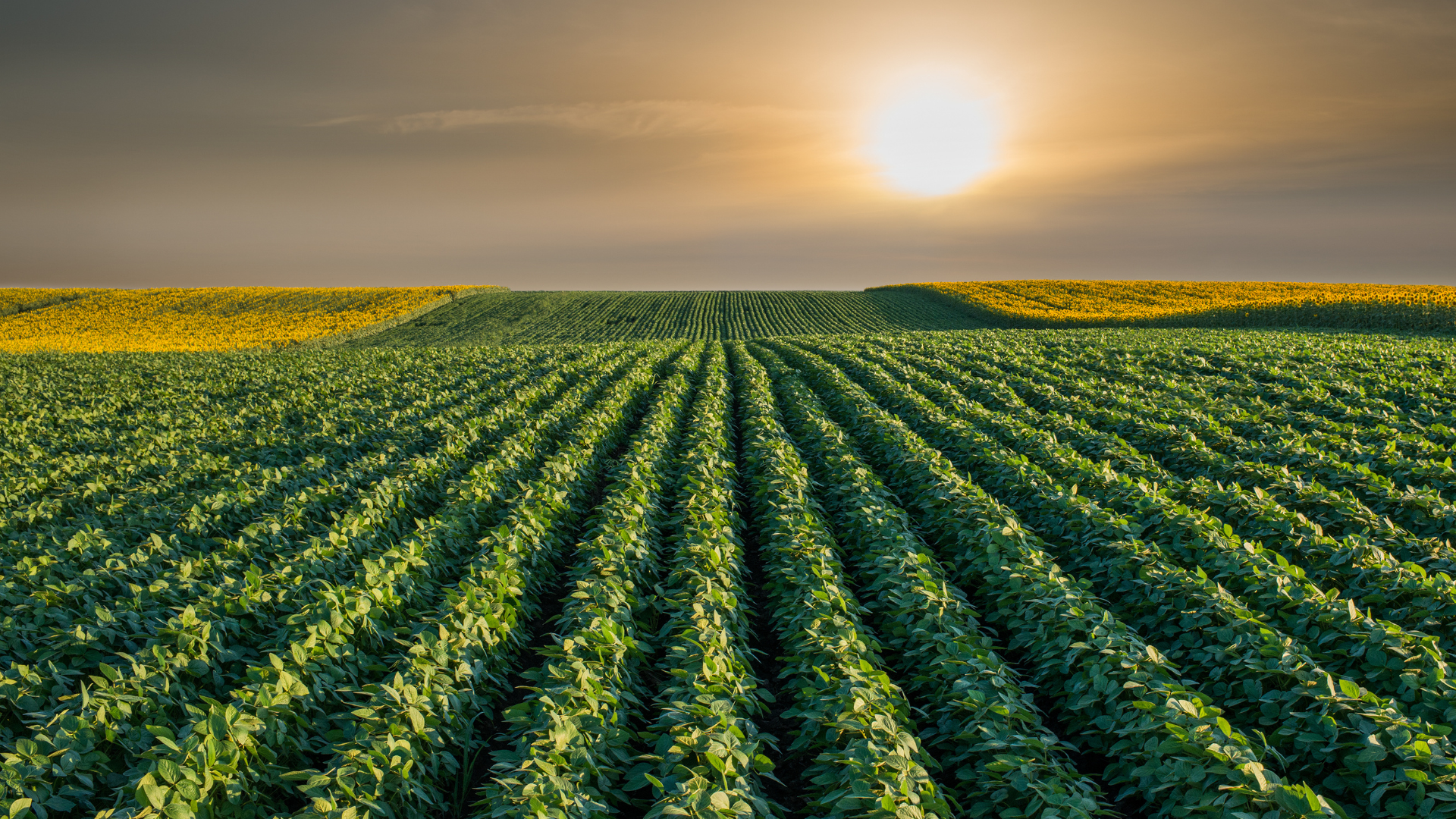 Critérios do
CNA FIAGRO
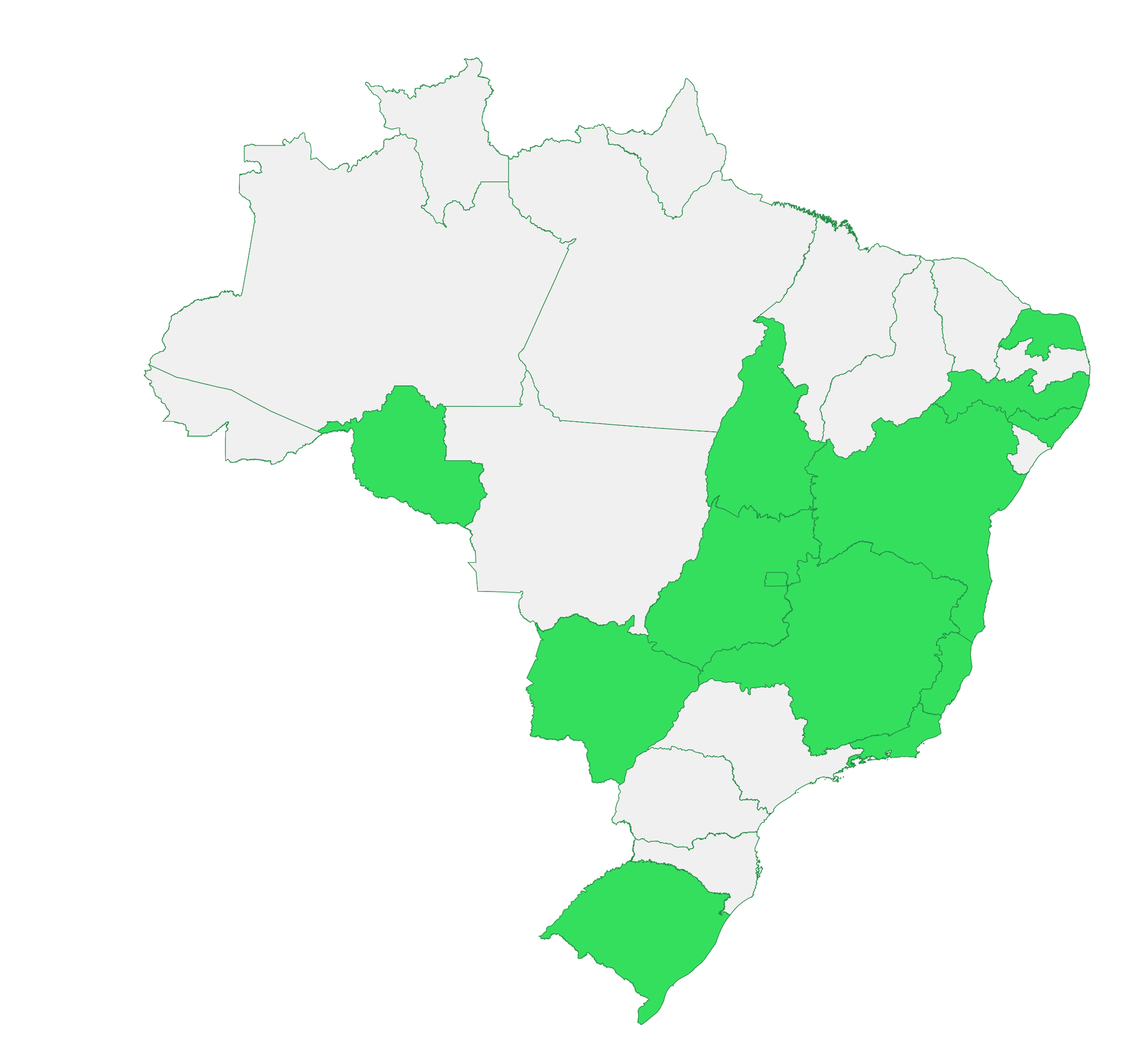 Cadeias produtivas
Estados
Fruticultura: uva, abacaxi, banana, cacau, limão, laranja, manga, morango, melancia, maçã e maracujá; 
Bovinocultura de leite (apenas mensal);
Bovinocultura de corte;
Agricultura Anual: Soja, milho, mandioca, feijão e trigo.
Cafeicultura
Piscicultura;
Apicultura;
Alagoas
Bahia
Distrito Federal 
Espírito Santo
Goiás
Maranhão
Mato Grosso do Sul
Minas Gerais
Pernambuco
Rio de Janeiro
Rio Grande do Norte 
Rio Grande do Sul
Rondônia
Tocantins
Pará*
Público alvo
Condições de financiamento
Produtores rurais de pequeno e médio porte, atendidos pelo Programa de Assistência Técnica e Gerencial (ATeG) do Senar por no mínimo 3 meses e com cadastro ativo.
Taxa atual:  15% ao ano*;
Prazo: até 12 meses.
Valores: De R$ 30 mil a R$ 300 mil
Presença de corresponsável
*Em breve
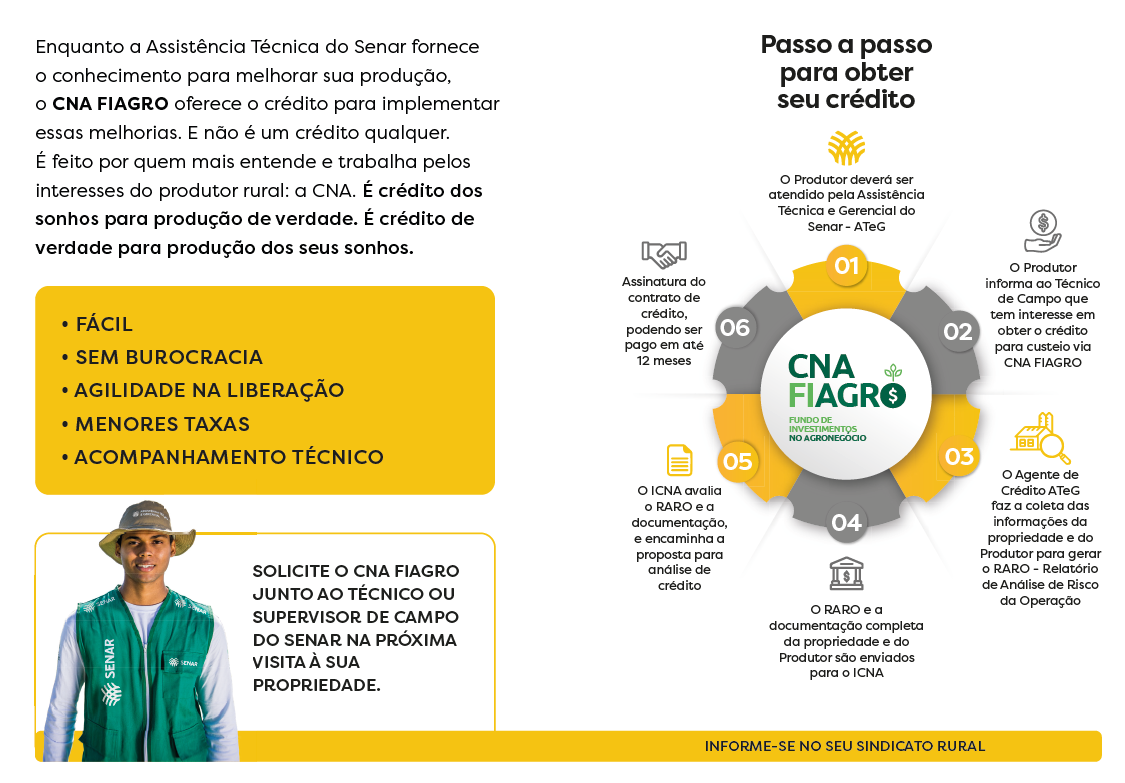 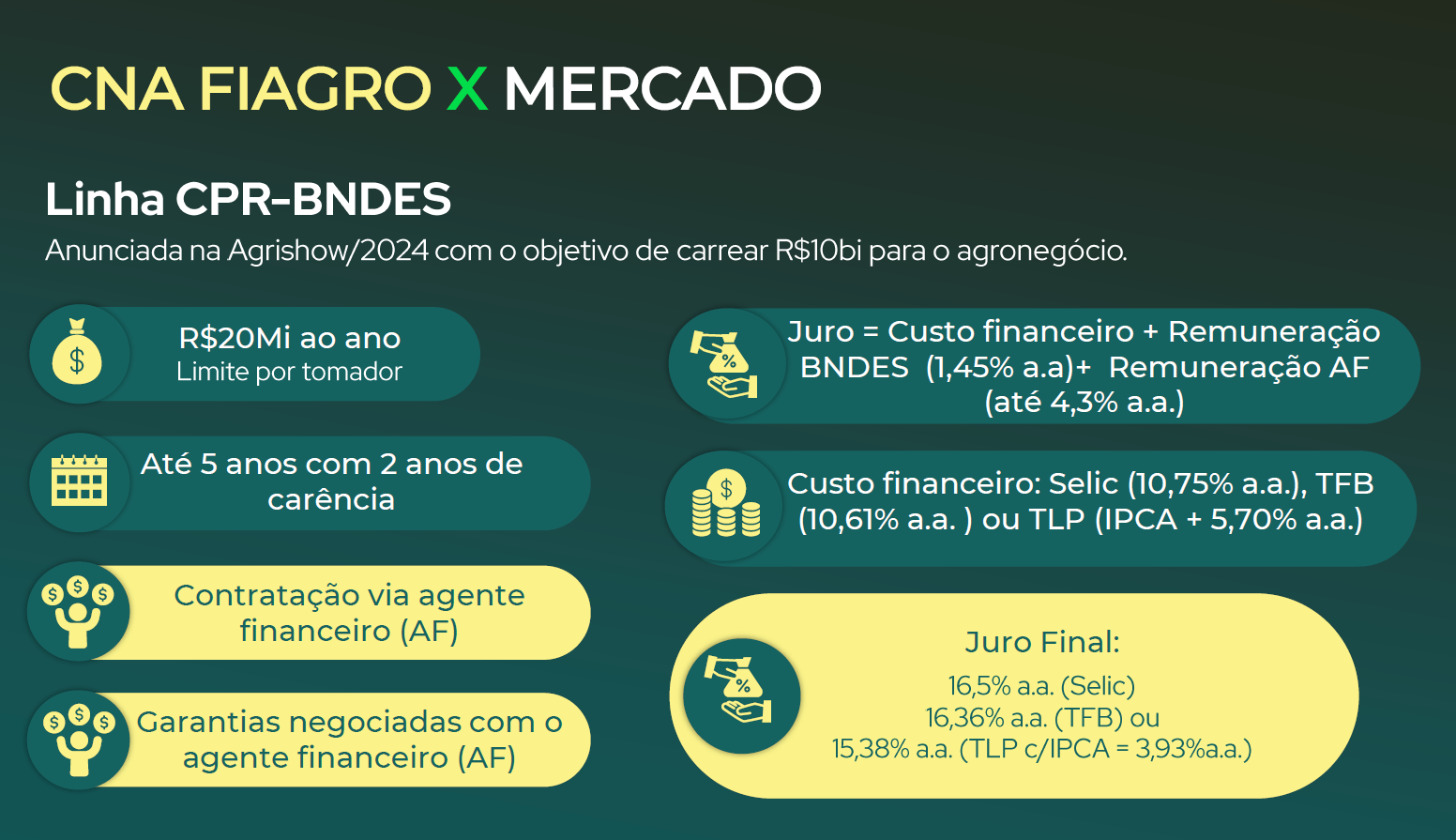 CNA FIAGRO
Prazo: 12 meses
Taxa: 15% a.a
Valor: R$ 100.000,00

Taxa final: 15%
Valor final: R$ 115.000,00
CNA FIAGRO X 
MERCADO
MERCADO SUBVENCIONADO
Prazo: 12 meses
Taxa: 6,0 % a.a
Valor: R$ 100.000,00
Projeto: 2% do valor financiado
Registro Cartório: 2.100,00 = 1,76%*
IOF: 0,38%
Seguro de Vida: 1.000 **
Proagro/Seguro: 7,9% do total***
Título de capitalização: 2% do valor financiado (1 ano)

Taxa final: 20,04%
Valor final: R$  120.040,00
Custeio da soja
Fonte: Taxa de recursos do Plano Safra 24 / 25  que contam com subsídio para taxa de juros. *Registro em cartório de Cédula de Crédito Rural em RR. **Exigido por Instituições Financeiras. *** Exigido por Instituições Financeiras.
CNA FIAGRO
Prazo: 12 meses
Taxa: 15% a.a
Valor: R$ 100.000,00

Taxa final: 15%
Valor final: R$ 115.000,00
CNA FIAGRO X 
CRÉDITO NA REVENDA
REVENDA
Prazo: 12 meses
Taxa: 3,0 % ao mês
Valor de tabela: R$ 100.000,00
Custo anual: 42,6% ao ano
Desconto p/pagto à vista: 3%
Valor c/desconto: R$ 97.000,00

Taxa final: 46,99%
Valor final: R$  142.576,09
Prazo: 12 meses
Taxa: 2,0 % ao mês
Valor de tabela: R$ 100.000,00
Custo anual: 26,8% ao ano
Desconto p/pagto à vista: 3%
Valor c/desconto: R$ 97.000,00

Taxa final: 30,75%
Valor final: R$  126.824,18